Peace at last
True or false?
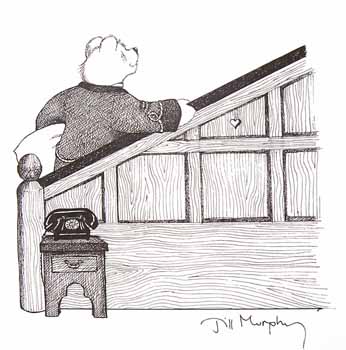 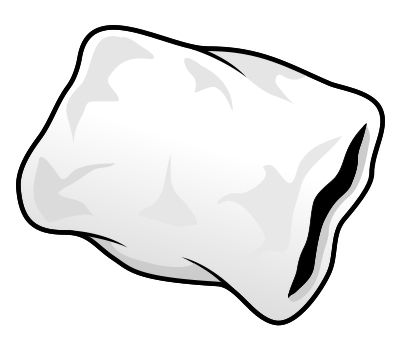 The Author of the 
book is Jill Murphy.
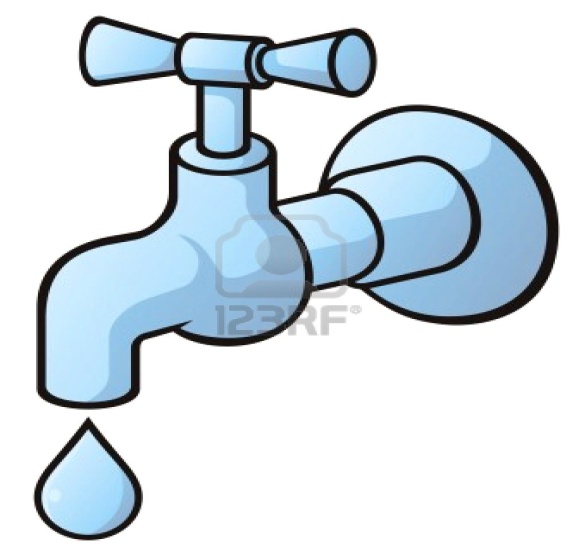 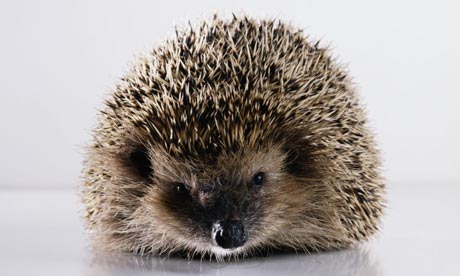 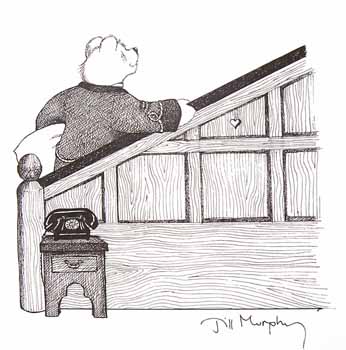 True
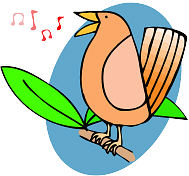 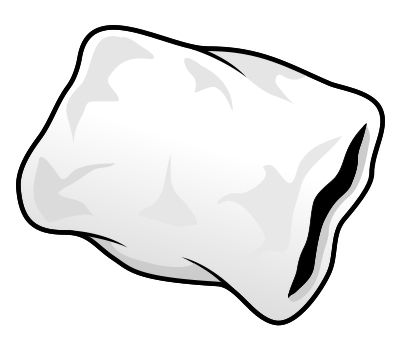 There were three 
bears in the story.
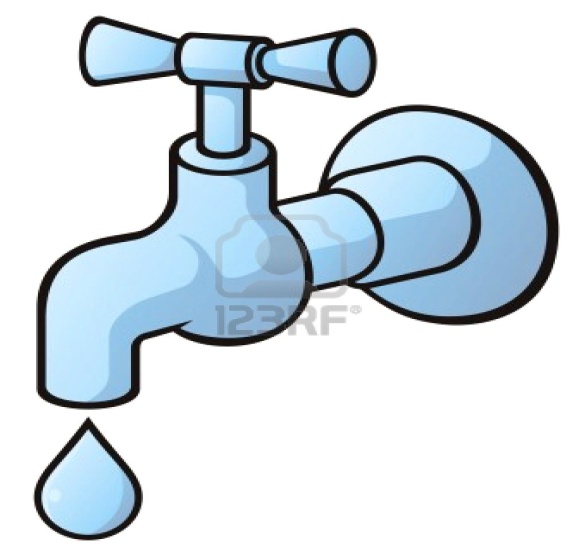 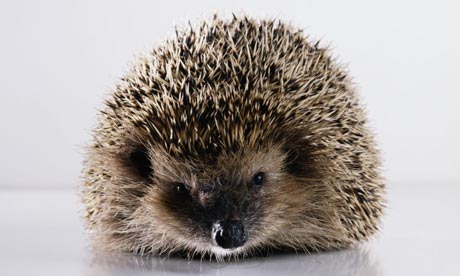 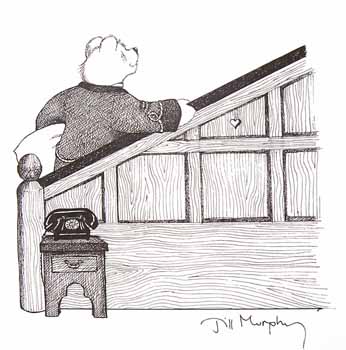 True
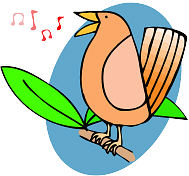 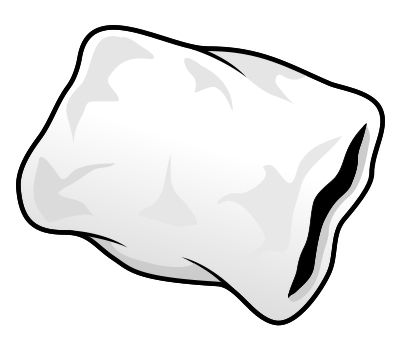 The story was set 
at night time.
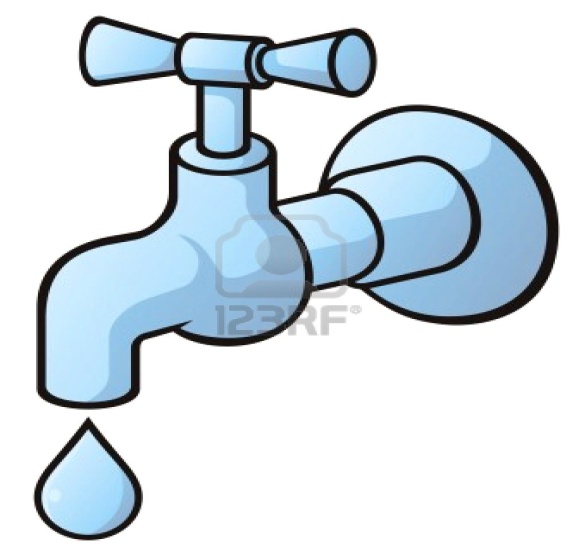 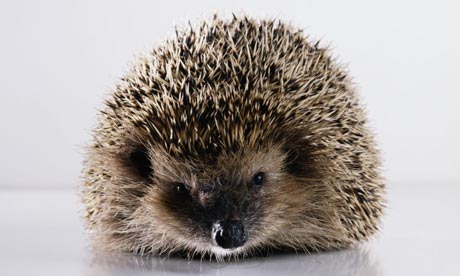 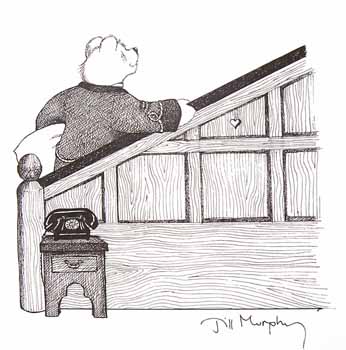 True
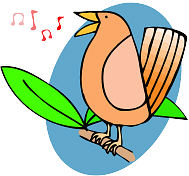 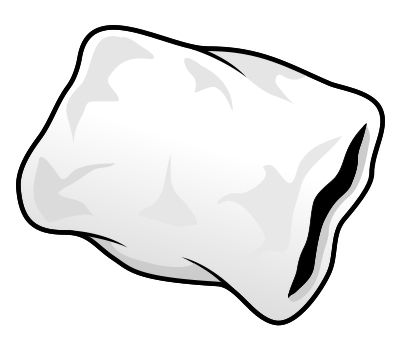 Baby Bear fell asleep 
straight away.
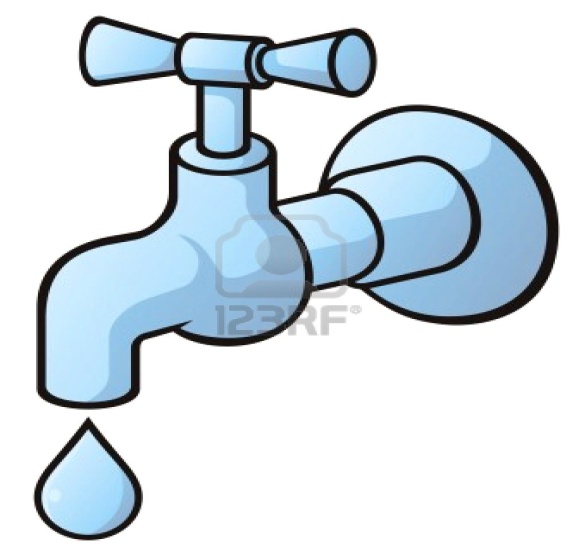 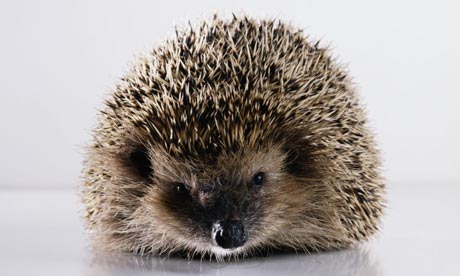 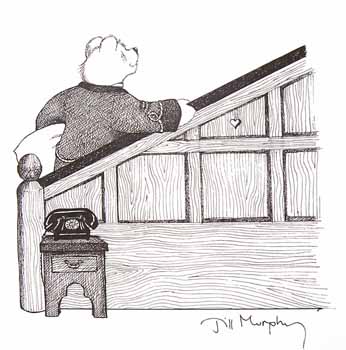 False
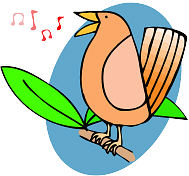 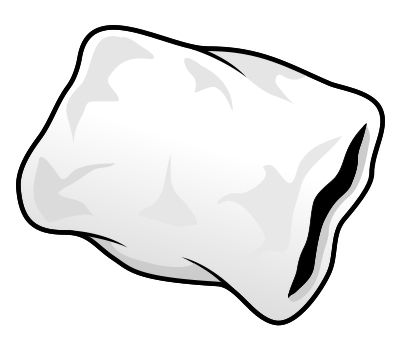 Mr Bear could not sleep 
because of Mrs Bear’s
 loud snoring.
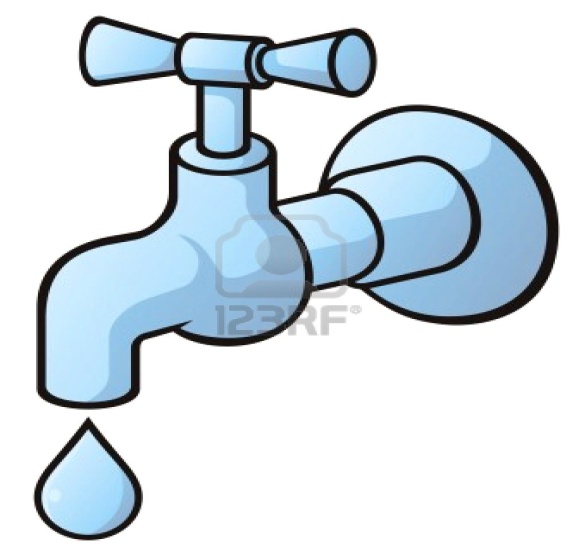 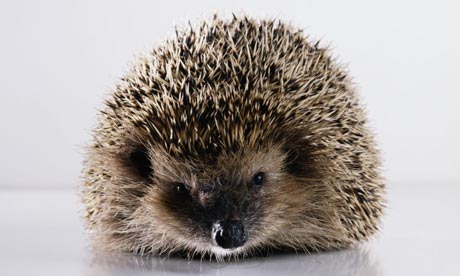 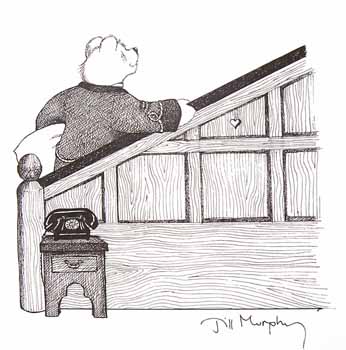 True
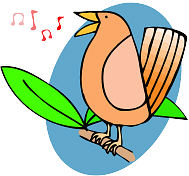 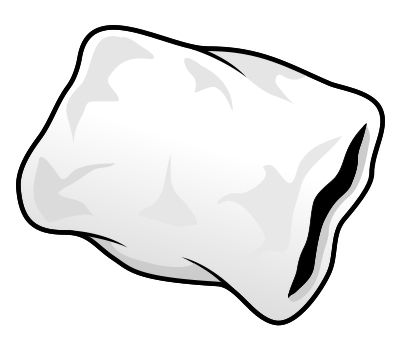 Mr Bear tried to
 sleep in the car.
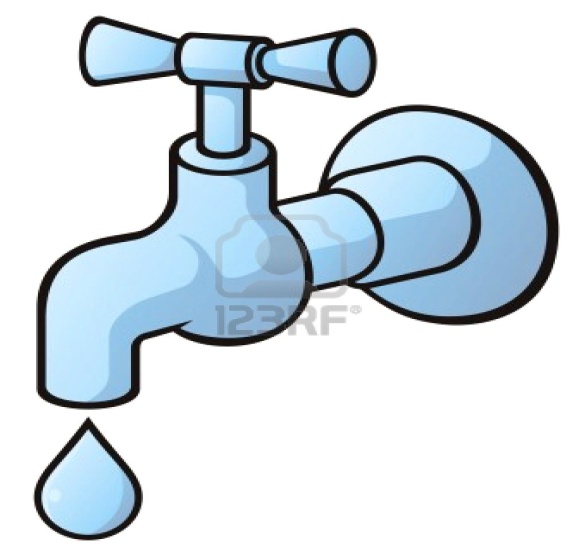 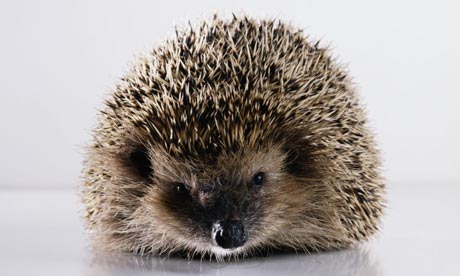 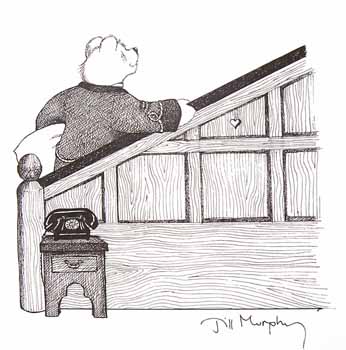 True
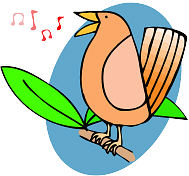 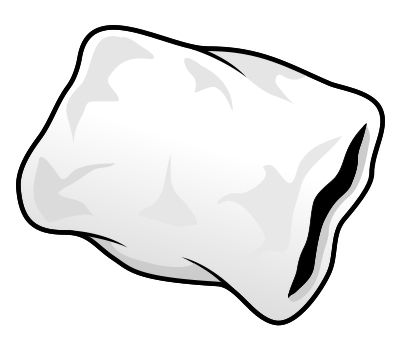 Mrs Bear made Mr Bear 
some hot chocolate.
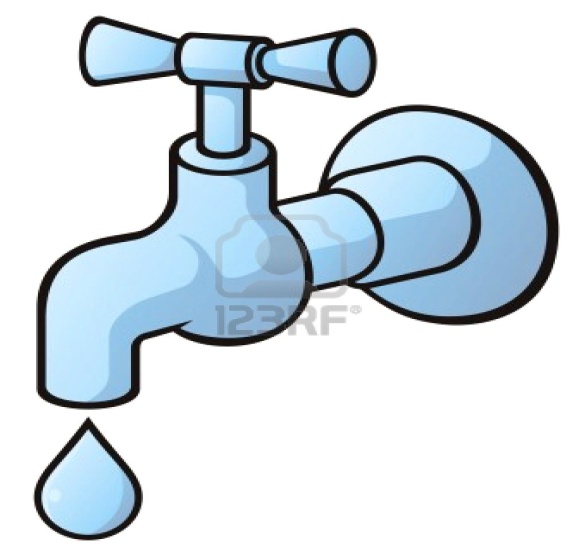 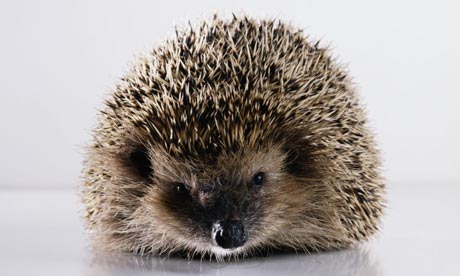 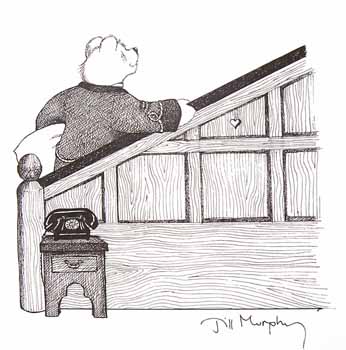 False
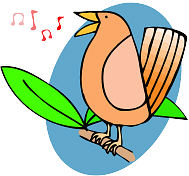